Pedagogická komunikace3. lekce: Komunikace ve skupinovém vyučování
Mgr. Kateřina Lojdová, Ph.D.
lojdova@ped.muni.cz
Skupinové vyučování
odlišná organizační forma od hromadného vyučování
záměrně vytváří takové didaktické situace, v nichž žáci musí spolupracovat, musí spolu komunikovat
využívá poznatků sociální psychologie a sociální pedagogiky o tom, že práce ve skupině usnadňuje učení, motivuje a umožňuje regulovat činnost jejích členů
Komunikace ve skupinovém vyučování
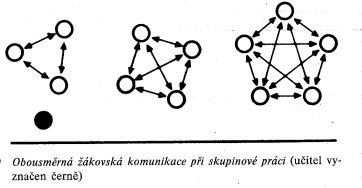 Výhody
je aktivizující a motivující 
vtahuje žáky do procesu učení
umožňuje osobnější kontakt učitele a žáka
posiluje sociální vazby, rozvíjí komunikaci 
poskytuje komunikační prostor i pro nesmělé 
podněcuje vzájemnou pomoc a povzbuzení
Některá úskalí
Učitel postupuje formálně a s minimálním efektem nebo tuto formu přeceňuje, očekává, že se dobré výsledky dostaví automaticky, bez ohledu na zvláštnosti cílů, učiva, sociálních vztahů mezi žáky
Učitel nedokáže sestavit, takové žákovské skupiny, jejichž složení by odpovídalo požadovaným úkolům
Učitel neumí zorganizovat počáteční, etapu skupinové práce. Navozuje skupinovou práci stereotypně (např. pokynem: Poraďte se ve skupinách)
Učitel neumí vhodně řídit průběh skupinové práce
Ukázka komunikace při skupinové práci
http://clanky.rvp.cz/clanek/o/g/8185/VIRTUALNI-HOSPITACE---OBCANSKY-A-SPOLECENSKOVEDNI-ZAKLAD-LIDSKA-SEXUALITA-A-ETIKA.html/#video_hospitace
Otázky
Jaká témata z Vašeho oboru jsou vhodná pro skupinové vyučování a jaká naopak vhodná nejsou?
Jak by se lišil úvodní postup ve skupinovém vyučování oproti hromadnému vyučování? 
Na základě jakých kritérii byste tvořili skupiny pro skupinové vyučování?